Насыщенные углеводороды 
или алканы
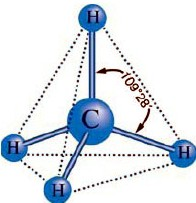 Преподаватель химии 
КГУ « Аграрный колледж  Аккайынского района»
Селезнева Наталья Александровна
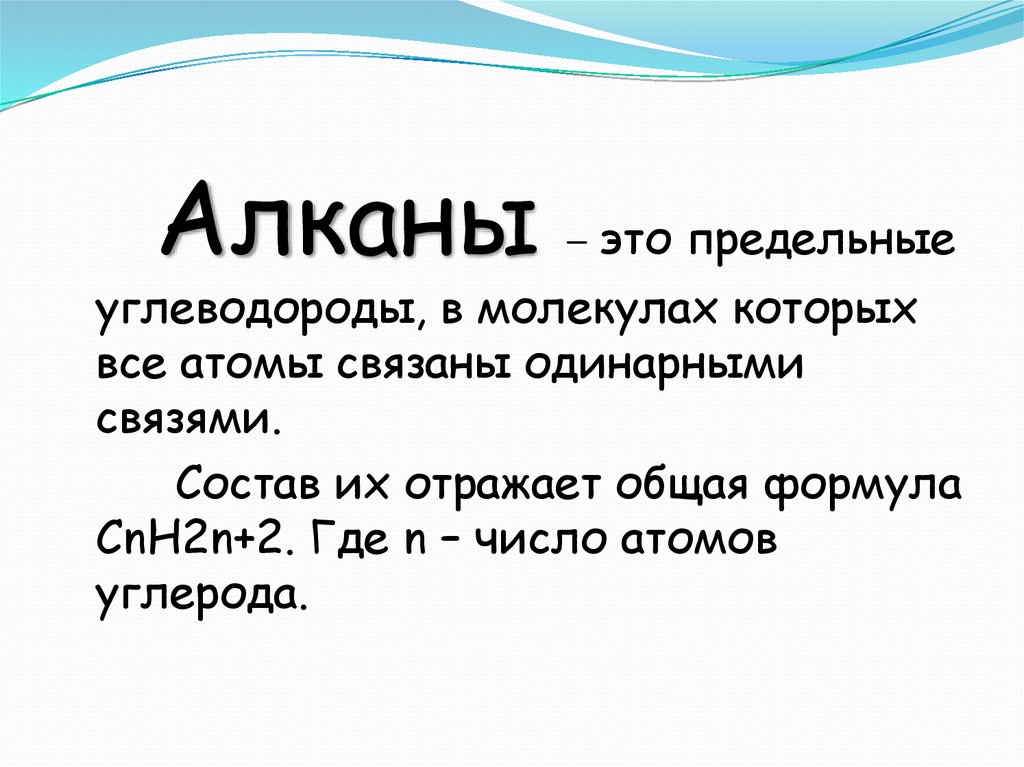 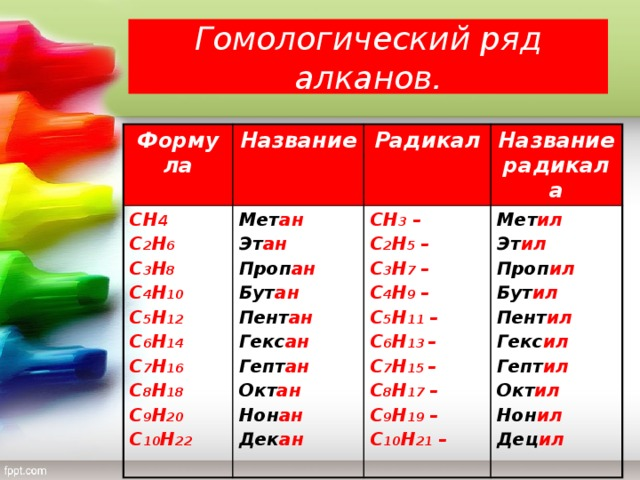 Строение молекулы метана
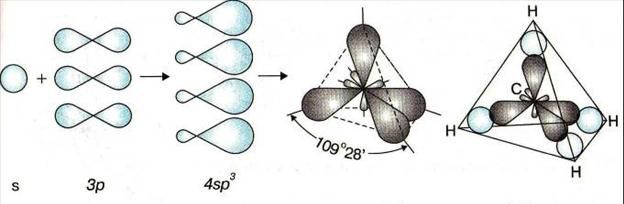 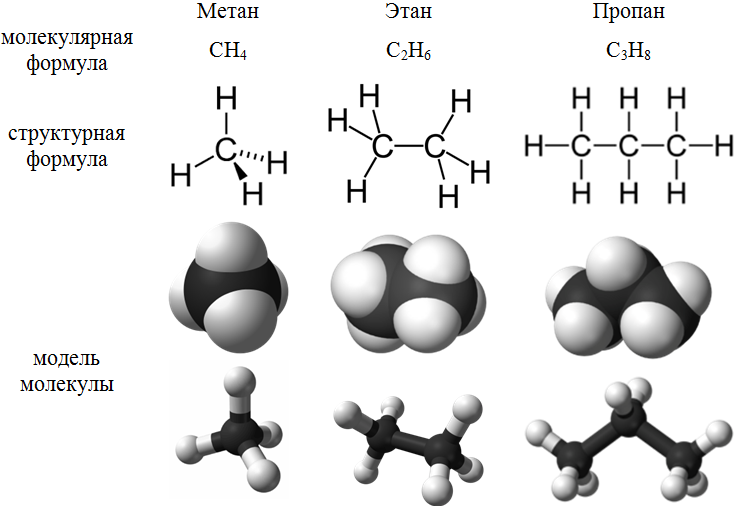 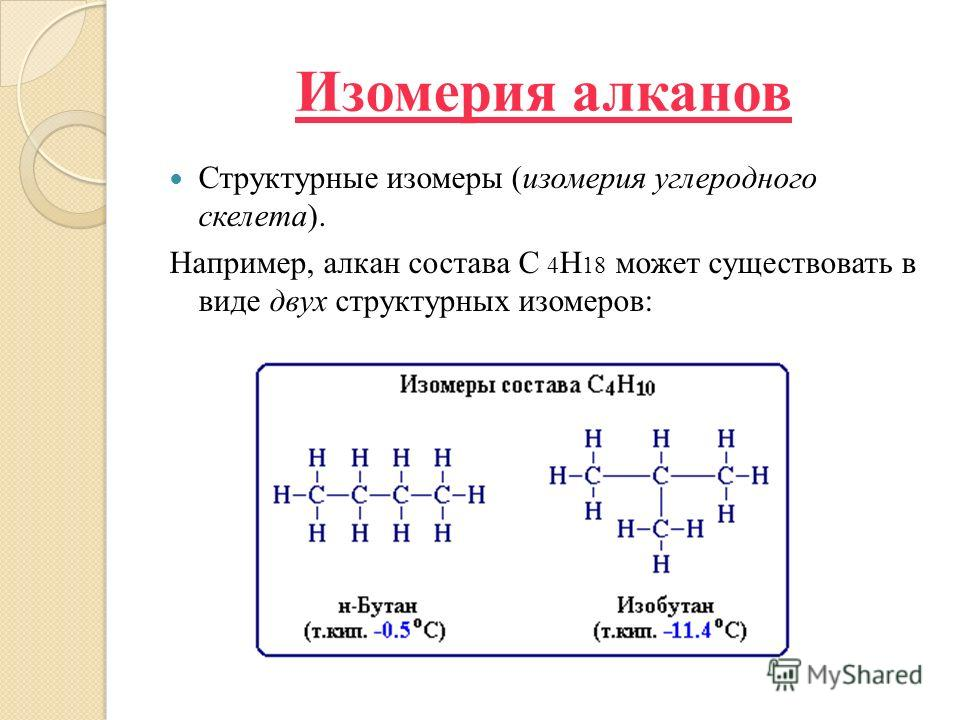 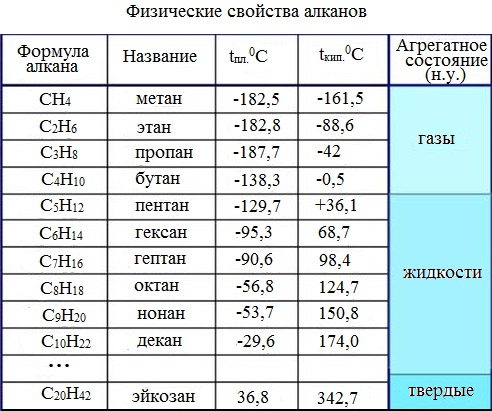 Химические свойства алканов
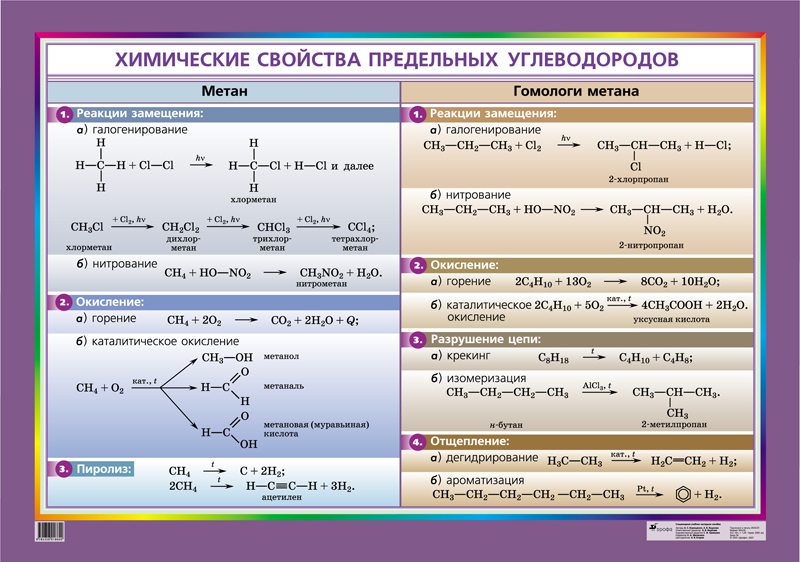 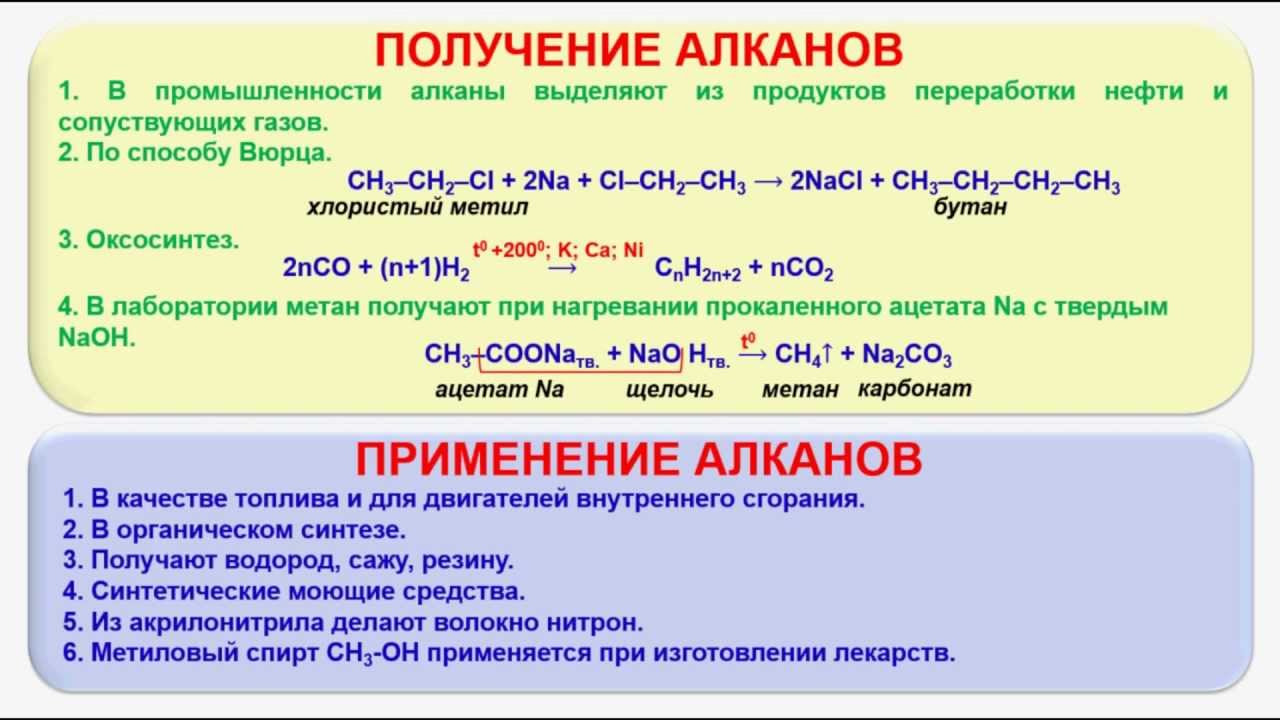